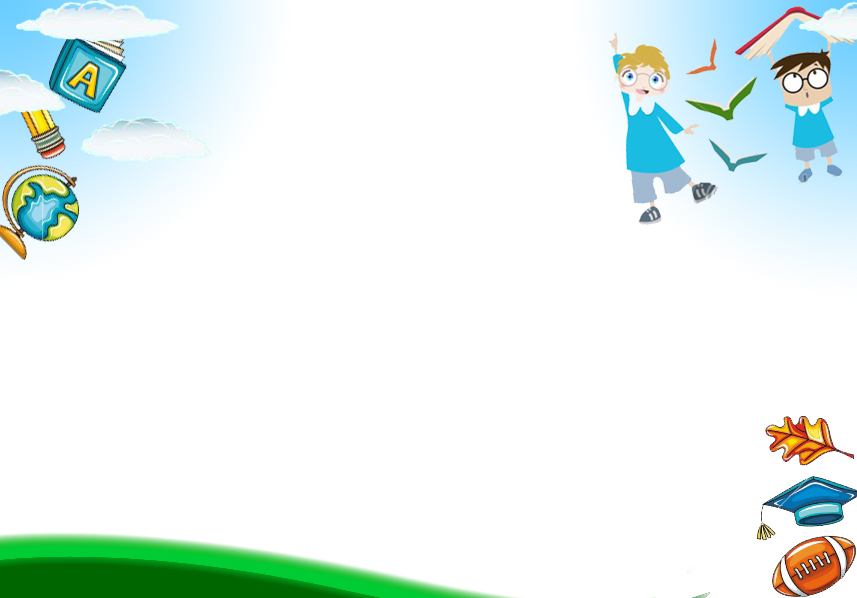 KHỞI ĐỘNG ĐẦU GIỜ
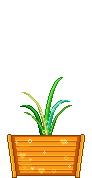 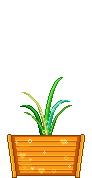 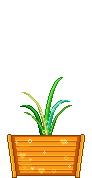 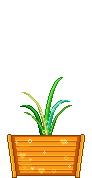 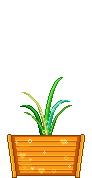 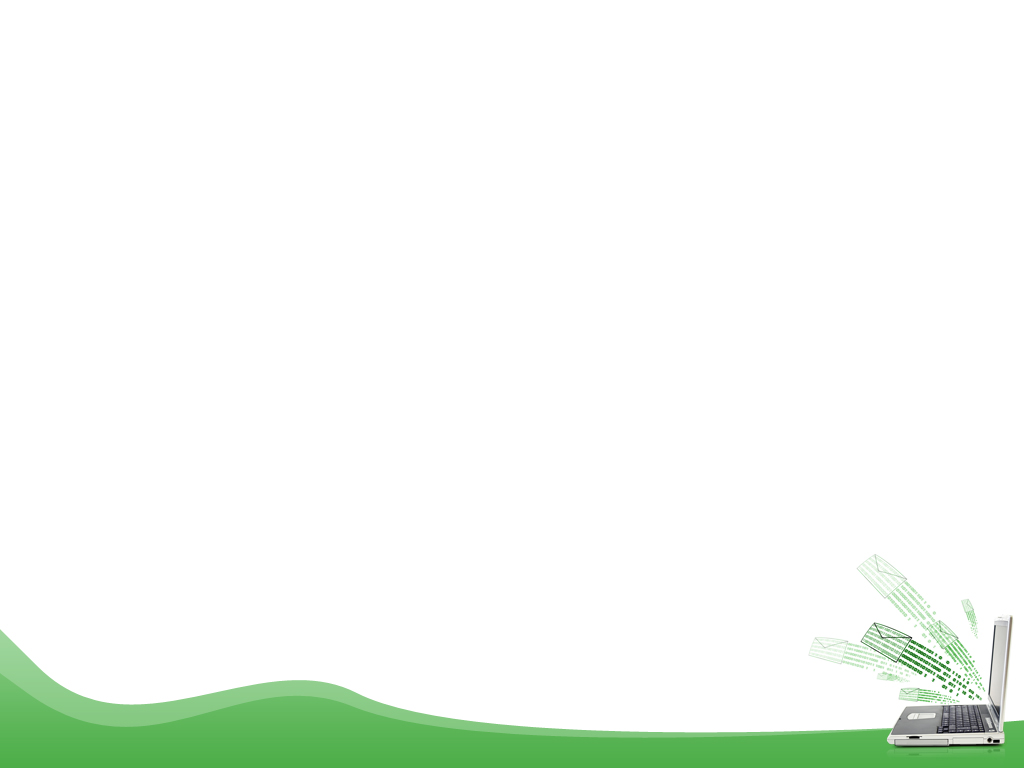 Đáp án: B
Câu 1: Để lưu thủ tục vào tệp Cacthutuc.lgo, em phải gõ lệnh gì?
A. Edit “Cacthutuc.lgo
B. Save “Cacthutuc.lgo
C. Load “Cacthutuc.lgo
D. Save “Cacthutuclgo
Hết giờ
1
10
2
4
5
6
7
8
9
3
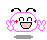 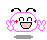 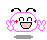 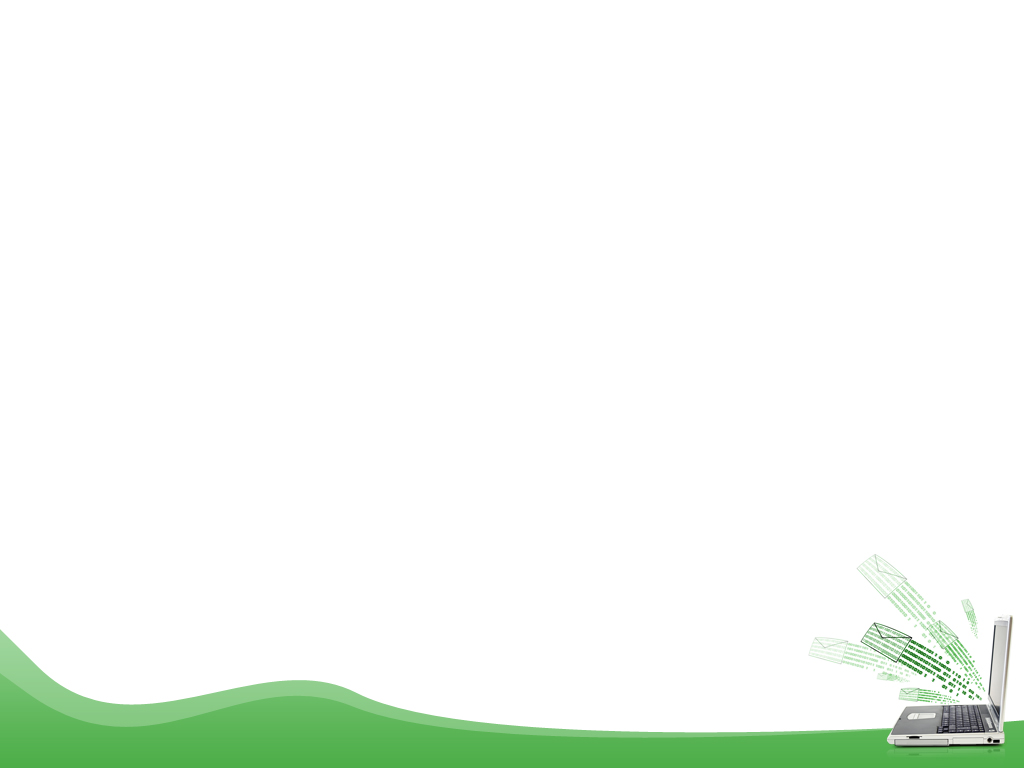 Đáp án: C
Câu 2: Để nạp tệp Cacthutuc.lgo, em phải gõ lệnh gì?
A. Edit “Cacthutuc.lgo
B. Save “Cacthutuc.lgo
C. Load “Cacthutuc.lgo
D. Save “Cacthutuclgo
Hết giờ
1
10
2
4
5
6
7
8
9
3
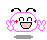 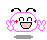 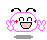 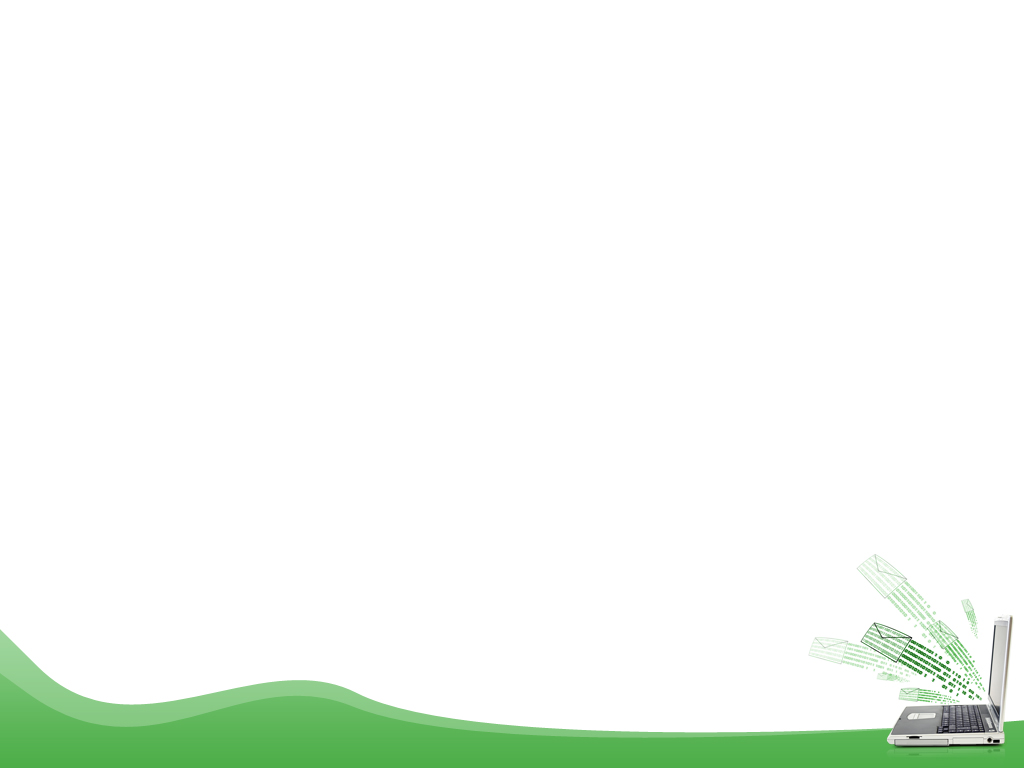 Đáp án:Đ
Câu 3: Tên tệp nào sau đây là đúng?
A. Baihoc1lgo
B. Bài học 1
C. Bai hoc1.lgo
D. Baihoc1.lgo
Hết giờ
1
10
2
4
5
6
7
8
9
3
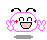 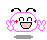 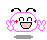 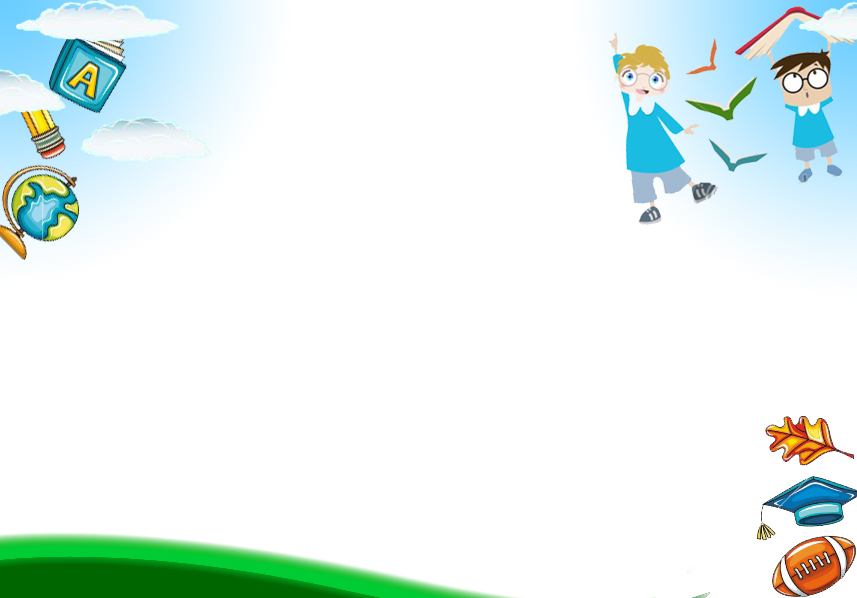 Tin học
Thủ tục trong Logo
(tiết 2)
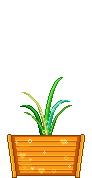 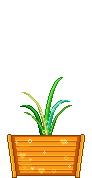 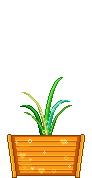 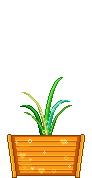 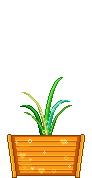 B. HOẠT ĐỘNG THỰC HÀNH
Bài 1: Thực hiện
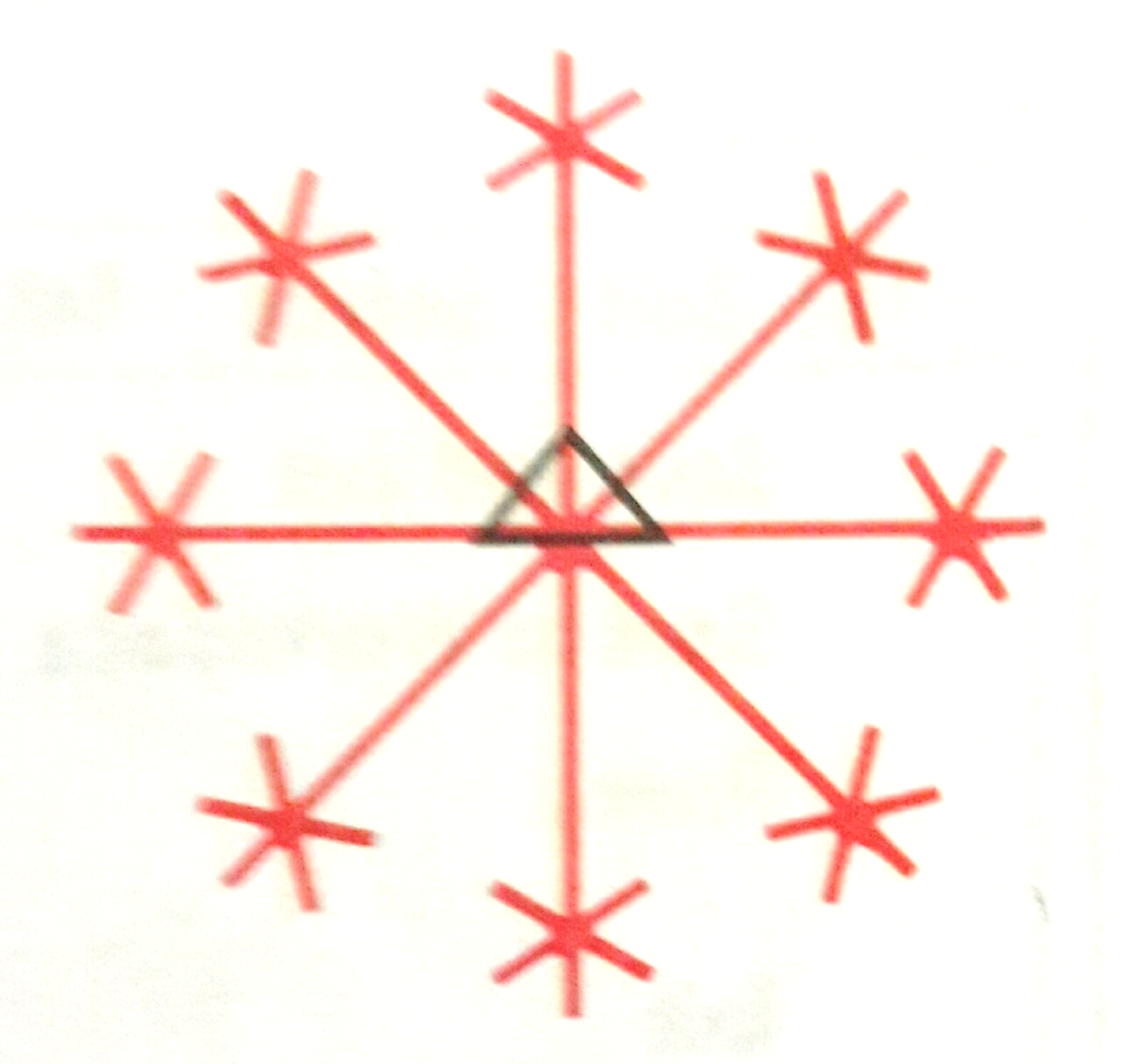 - HS hoạt cá nhân viết thủ tục bongtuyet8 để vẽ hình bông tuyết 8 cánh. Lưu thủ tục bongtuyet8 vào tệp cacthutuc.lgo. Nạp tệp cacthutuc.lgo
To bongtuyet8
REPEAT 8[FD 50 REPEAT 6[FD 10 BK 10 RT 60] BK 50 RT 360/8]
End
2. Trả lời các câu hỏi- Để lưu thủ tục vào tệp cacthutuc.lgo, em gõ thêm lệnh gì?- Để nạp tệp cacthutuc.lgo, em gõ thêm lệnh gì?
- Để lưu thủ tục vào tệp cacthutuc.lgo, em gõ thêm lệnh lệnh: save “tên têp.lgo.
- Để nạp tệp cacthutuc.lgo, em gõ thêm lệnh: load “tên têp.lgo.
C. HOẠT ĐỘNG ỨNG DỤNG, MỞ RỘNGThực hiện cá nhân theo hướng dẫn trong sách, nói cho nhau nghe rồi chia sẻ trước lớp
Dặn dò
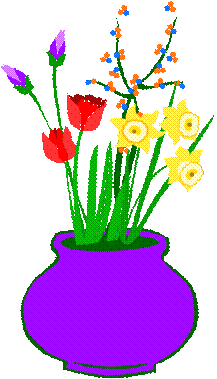 Xem trước bài luyện tập về thủ tục
Học bài và xem lại lệnh trong thủ tục để: lưu lại, nạp tệp và lưu thêm thủ tục mới
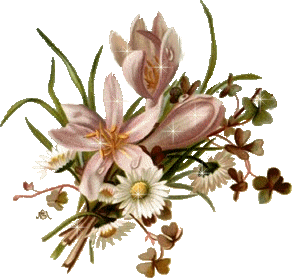 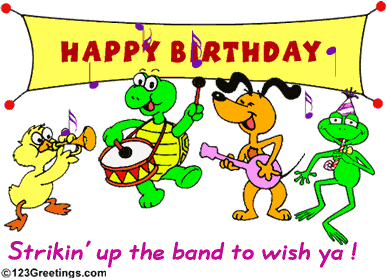 Tiết học kết thúc
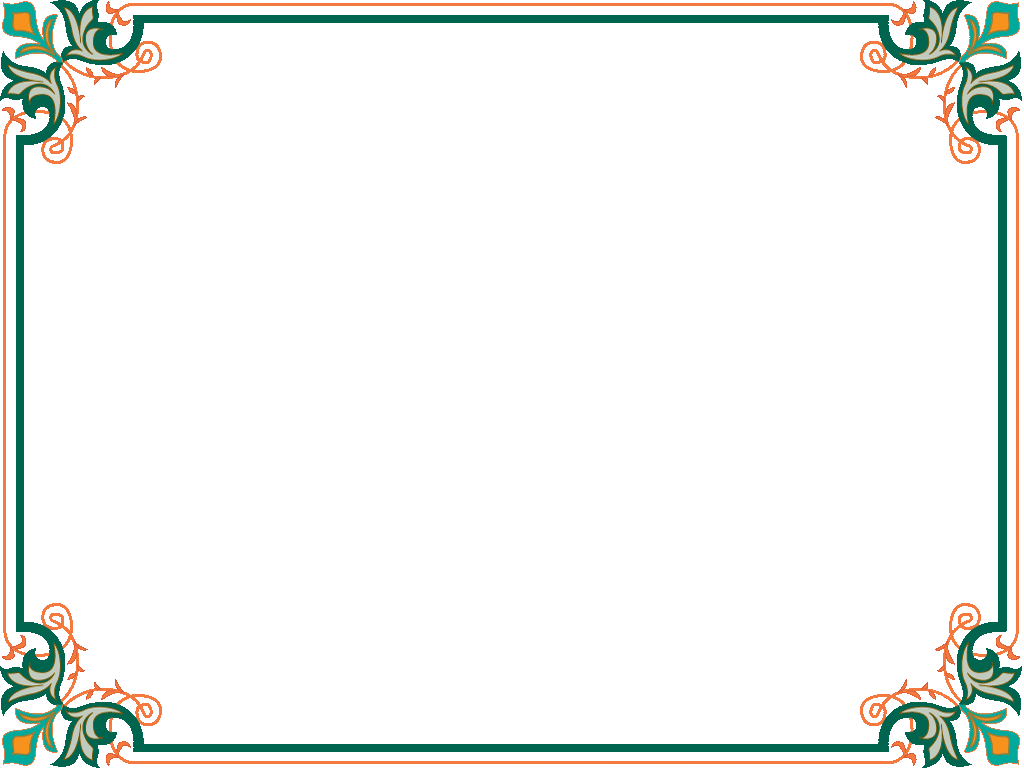 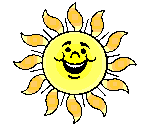 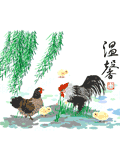 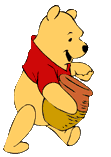 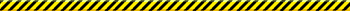